Accessible HTML - 
Why It’s a Good Format for Your Students 
and How to Create It!
November 17, 2020
Accessing Higher Ground Virtual Conference
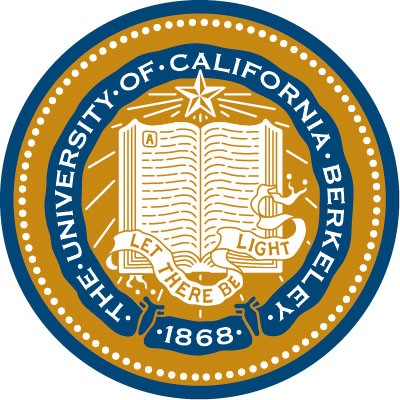 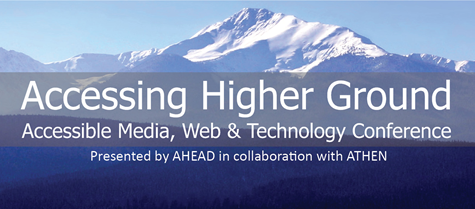 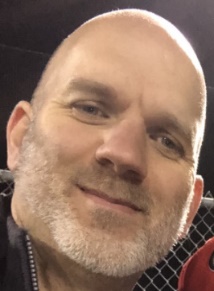 Presenter:
Joseph Polizzotto

Alternative Media Supervisor
Disabled Students’ Program
UC Berkeley
Preliminary
Go to Google Drive to download the tools needed in this workshop:

https://tinyurl.com/yyrl99jz
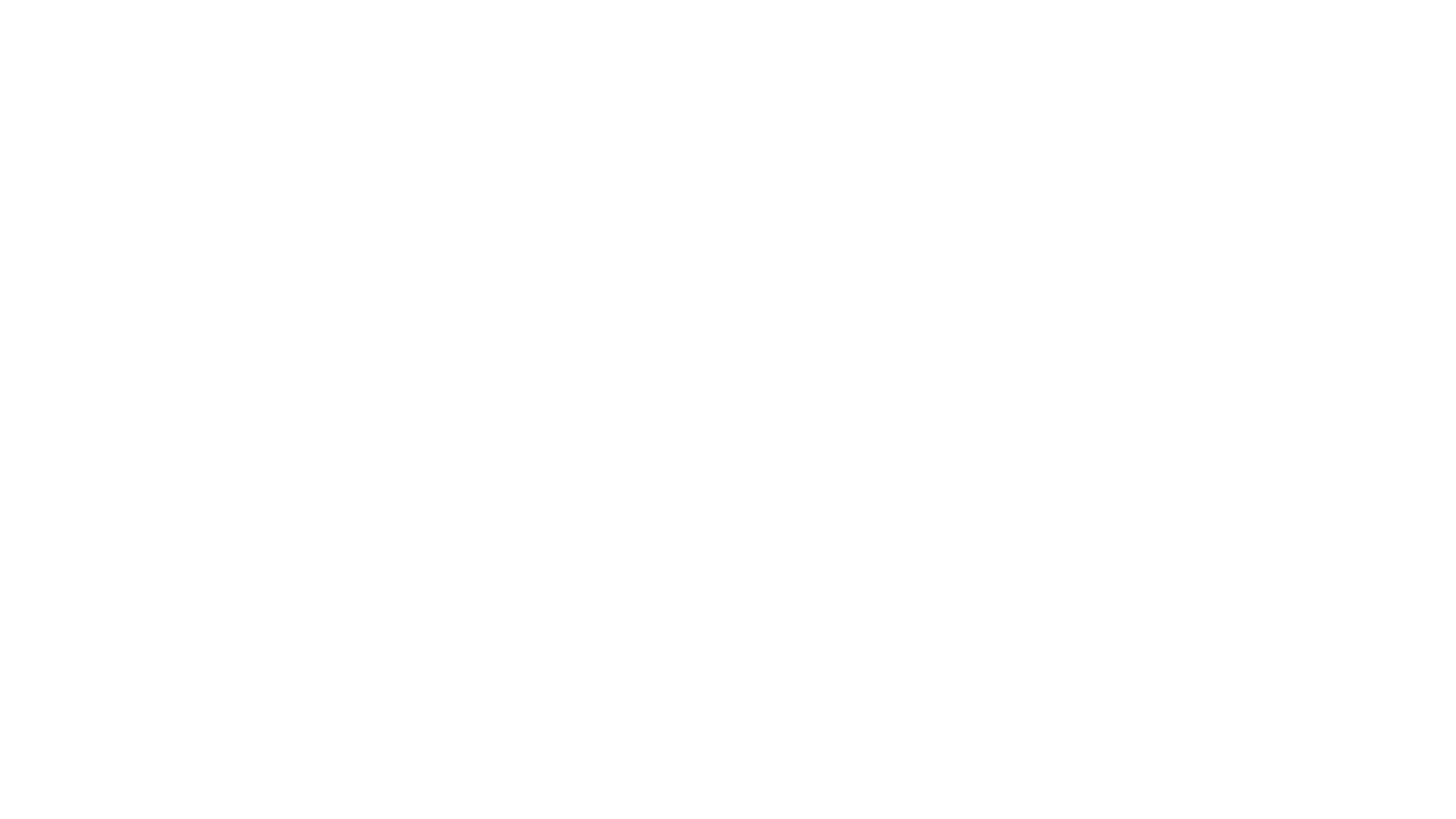 My Interest in HTML
Alberto Pettarin
Technishe Universität Dresden
Pandoc
credit: en.wikipedia.org
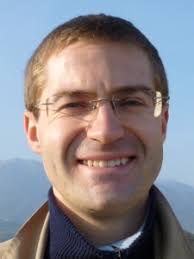 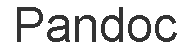 Why are you interested in HTML?
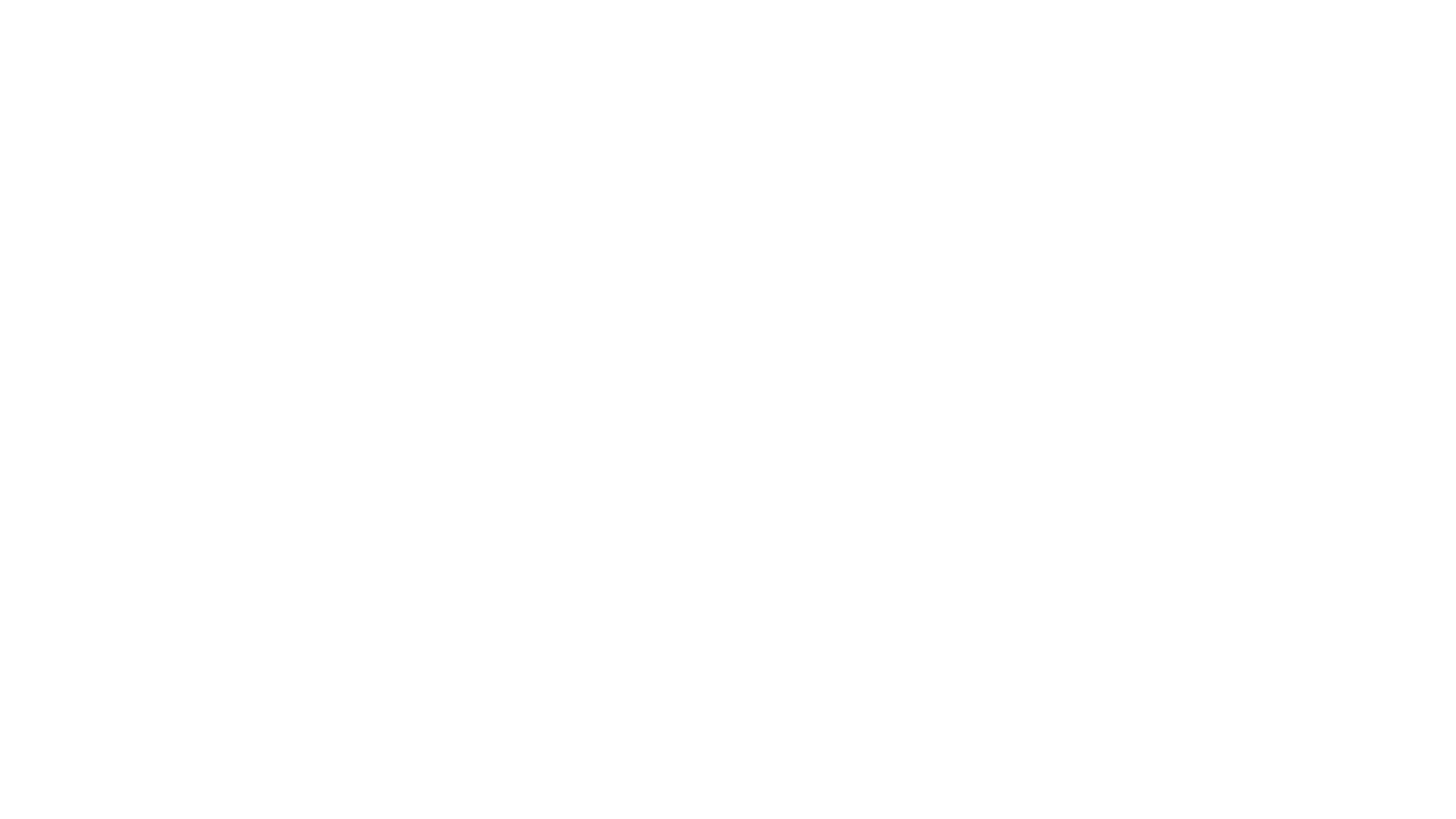 HTML at UC Berkeley
HTML Basic Components
HTML consists of elements and attributes
Elements 
<h1>, <h2>, <h3>, <p>, <blockquote> etc.
Attributes
<p lang=“it”>….</p>
HTML Elements
An element usually conveys the meaning of the text inside
<p> = paragraph
<h1> = heading 1
An element usually has an opening and closing “tag”
<p>This is a paragraph text. </p> 
<h1>This is a heading 1</h1>
HTML Attributes
An attribute lives inside an element and modifies its content in some way.
<p lang=“it”>Il rumore mi ha stupito.</p>
The lang attribute declares the language of the paragraph
An attribute must have a value in quotes
The “it” value declares that the language is Italian.
HTML Page Layout
In HTML5, these elements convey the page layout
<nav> = a navigation region
<main> = region containing unique content
<aside> = a region related to main content
<footer> = a region that has info about the author / copyright
These regions live in the <body> element
Note: there can be multiple <aside> elements
What HTML Features are Essential for Accessibility?
Accessible HTML
Users of assistive technology (AT) benefit from the use of page layout elements, since they can easily skip to them. 
<nav>, <main>, <aside>, <footer> etc.
HTML also should have these accessibility features:
Headings
Alternative text for images
Tables with table headers
A method to distinguish main body from sidebar content
How Is HTML Better?
HTML is more flexible for a11y markup
HTML displays in any browser and on mobile devices
HTML can be enlarged to a high degree of magnification
HTML navigation is straightforward, reflecting the typical way that people navigate web pages
HTML presentation is easily adjustable
What Barriers Have You Encountered in Creating HTML?
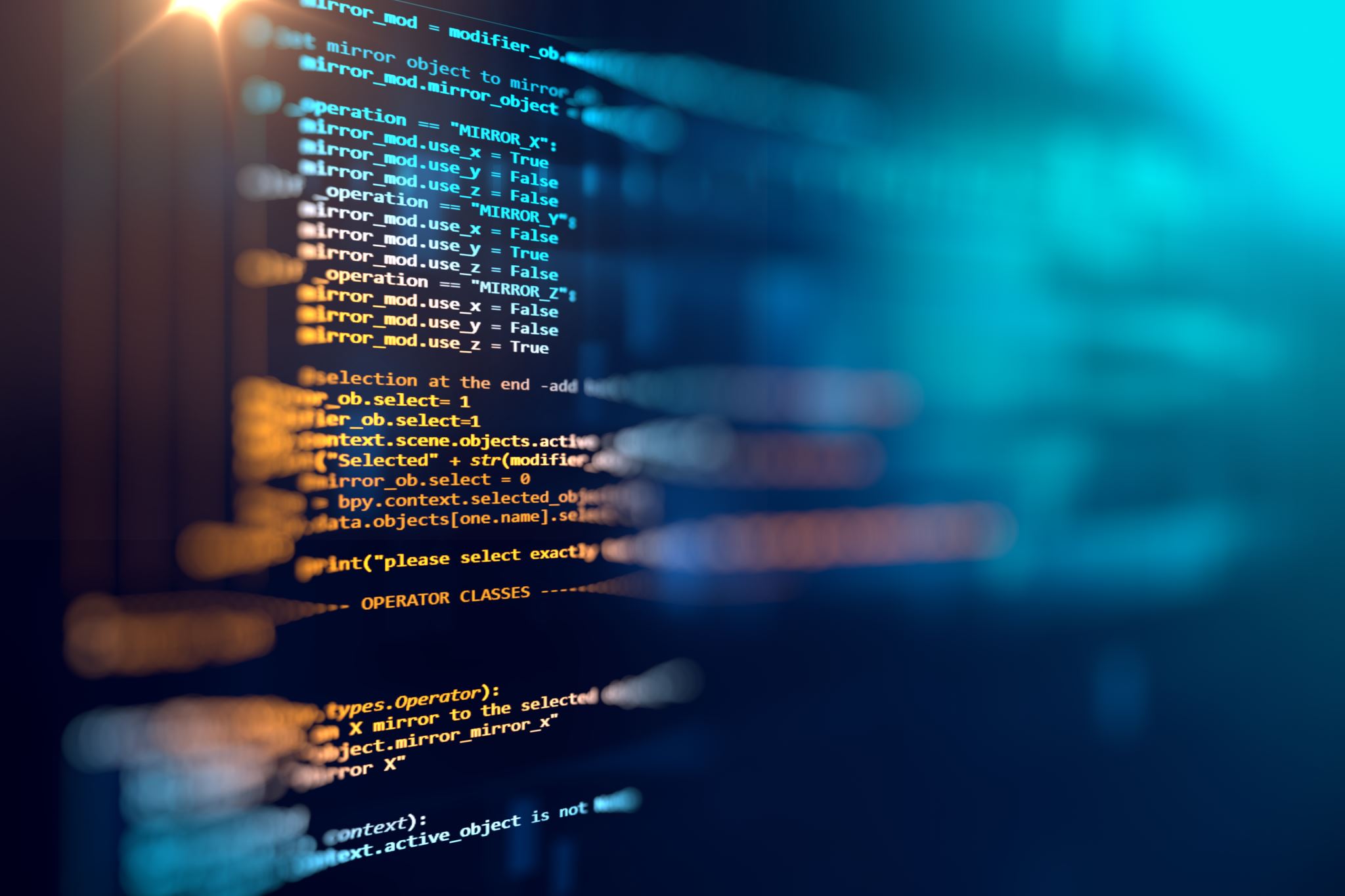 Word to HTML
SaveAs…HTML is NOT an option
Pandoc (www.pandoc.org) creates clean HTML 
pandoc path/to/file.docx –o path/to/file.html
Pandoc also outputs:
a table of contents (<nav>) 
table headers (<thead>, th>)
alt text (<img alt=“text”>)
Accessible Math (MathML)
Blockquotes
What Tools Do We Use?
A Bash Script + Pandoc
Git for Windows
Nu Validator
Notepad ++ or Dreamweaver
A web browser + Assistive Technology
What is Our Workflow for HTML documents?
Save as MS Word from OCR program
Add styles and “tags” to the MS Word document
From a Git Bash window, run bash script on MS Word document
Check the HTML in a web browser; use WAVE toolbar; check with AT
(If necessary) Edit HTML in Notepad ++ or Dreamweaver
(If necessary) Check validity and accessibility again
Do You Use the Command Line Interface (CLI)?
Folder Setup
In your C:\ drive, make sure these folders are present:
HTML Projects
DOCX files | Converted HTML files
scripts
DOCX-HTML.sh | DOCX-HTML-Poetry.sh
stylesheets
Standard.css
vnu-runtime-image
Nu-HTML Validator files
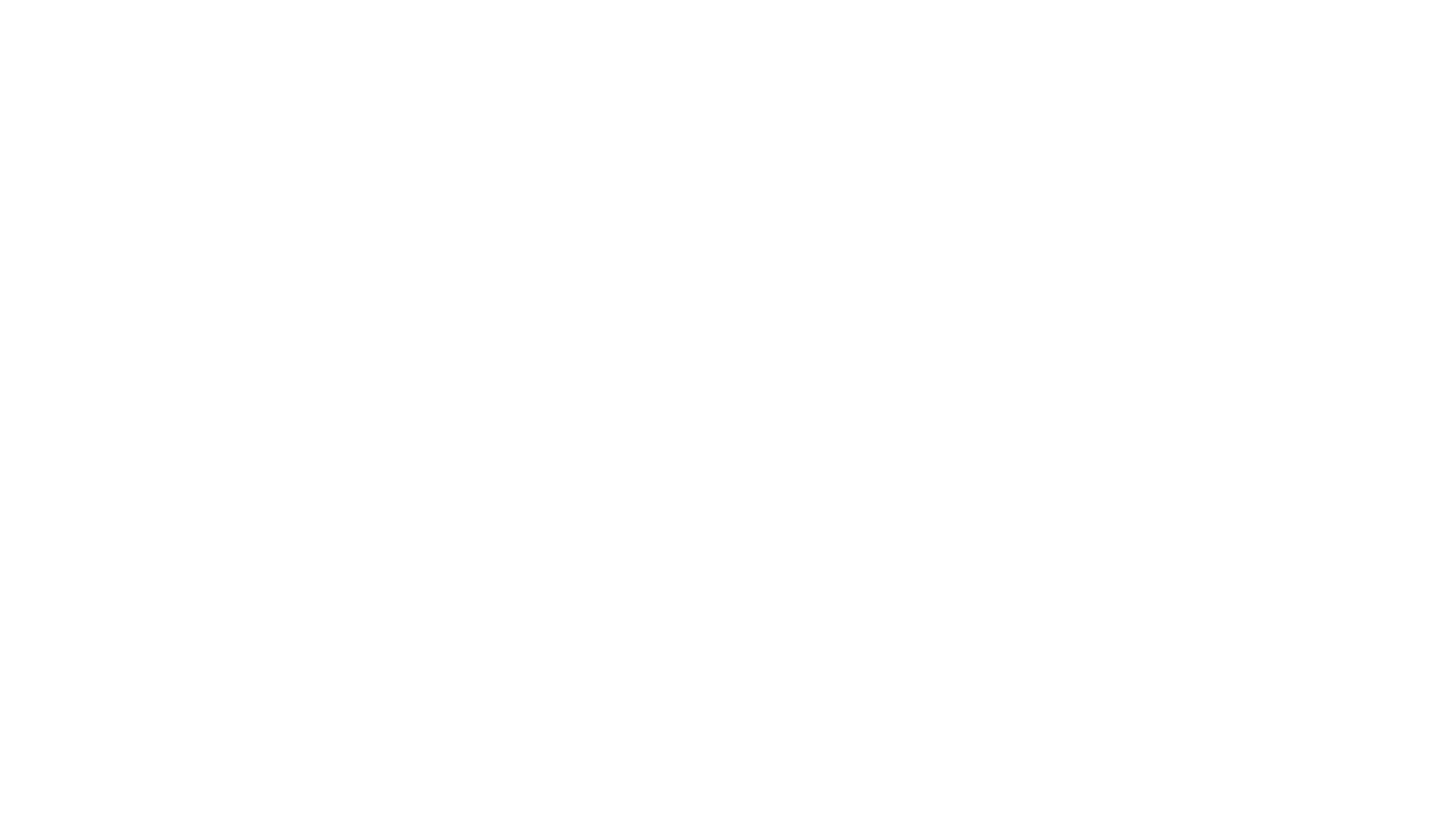 Task 1:Create an HTML File
Place 01 Introduction.docx in HTML Projects folder
Right Click in the HTML Projects folder and select Git Bash Here
Enter the following Command: /c/scripts/DOCX-HTML.sh standard
Press Enter
Script Output
Creates the HTML and replaces html “tags”
Validates the HTML
Addresses potential problems in the HTML
Moves the DOCX to a folder and prints info to a log
Task 2: Use WAVE
Open 01 Introduction.html
Activate WAVE Checker
Review Errors and Alerts
Break
What Tools do you Use to Create HTML?
Missing markup:
lang attribute
<main> element
<th scope=“row”>
<caption>
<figcaption>
<aside> 
font properties (e.g., dashed underline)
Pandoc HTML Output - Limitations
A Path Forward…
Create “tags” to label content in the DOCX file. E.g.,
Around secondary text, use Secondary Text Begin:…Secondary Text End.  
Around a figure caption, use Figcaption Begin:….Figcaption End.
The script will then replace these “tags” with HTML elements:
(MS Word) Figcaption Begin:…Figcaption End. becomes….  
(HTML) <figcaption>…</figcaption> etc.
MS Word “Tags” Examples
*See MS Word Tags DOCX-HTML document for a list of tags supported by the script.
Task 3: Add Tags to DOCX
Open 02 Psalms.docx
Search for footnote sections (at the bottom of a page)
Add Footnote Begin: on its own line before this area
Add Footnote End. on its own line after this area
Run the script
		Attention: Tags are case-sensitive
What Tools Do You Use for Quality Control?
When running the script, you must enter the name of a stylesheet..

c/scripts/DOCX-HTML.sh standard

Our Standard stylesheet helps us to visually check the HTML
Standard.css
Visual Check - Math
Task 4: Checking Line Numbers
Place 03 Book VIII.docx in the HTML Projects folder
In Git Bash window, enter:
c/scripts/DOCX-HTML-Poetry.sh standard
Press Enter
Open 03 Book VIII.html in a browser
Multiple Languages
@@@ at the beginning of a whole unit
@@@Yo me llamo Roberto. 
###...%%% in the middle of a unit
My name is Roberto. I am from Argentina. ###Yo me llamo Roberto. Soy de Argentina.%%%
Enter the ISO value
c/scripts/DOCX-HTML.sh standard es
Task 5:Tagging a Secondary Language
Open 04 Alcohol and Substance.docx
Enter @@@ before Resumen; enter @@@ before the paragraph beginning with Un Modelo estructural-ambiental…
Attention: tags cannot have any character (bold) or paragraph styles
In the Git Bash Terminal, type
c/scripts/DOCX-HTML.sh standard es
What HTML Features are the most time consuming to edit?
Tables
MS Word limitation:
No row header markup
Complex tables require HTML attributes that are not exported by Pandoc:
<colspan>
<rowspan>
<colgroup>
Our tagging system can be used to mark complex tables
Task 6:Marking a Complex Table
Open 05 Complex Table.docx
Identify the tags that in these parts of the table:
Table Caption, Top Left Cell, Column Headers, Row Headers, Table Footer, Blank Cells
In the Git Bash Terminal, type
c/scripts/DOCX-HTML.sh standard
Extended Descriptions
Pandoc does not export the <details> element
Ext. descriptions could include:
Tables
Lists 
Multiple paragraphs
Mathematic content
After the alt text, write “Description to follow.”
Task 7:Extended Descriptions
Open 06 Extended Description.docx
Go to pages 649 and 652. Write Description Begin: on its own line after the line with Figcaption End.
Go to pages 649 and 652. Write Description End. on its own line after the extended description before the Section Break.
In the Git Bash Terminal, type
c/scripts/DOCX-HTML.sh standard
Validate HTML Script
Nu HTML Validator
Batch processing
Warnings and errors 
See line #s w/ issues
Task 6:Edit HTML and Check for Validity
Browse to 07 Ethnicity folder | Right click > Git Bash Here
Type in Git Bash Terminal: /c/scripts/validate-HTML.sh
Open 07 Ethnicity.html in Notepad ++
Type </figcaption> at the end of line 608 | Cut line 1091 and paste it before line 729
Run Validate-HTML script again
HTML Resources
WebAIM – Articles
Excellent tips and guidance for accessible HTML
WAI-ARIA Tutorials – Table Concepts
Code examples of accessible table markup 
HTML Specification
Exhaustive list of the proper usage 
MS Word Tags For HTML Scripts
List of MS Word tags that can be used with the scripts